БУДІВНИЦТВО У ПОДІЛЬСЬКОМУ  РАЙОНІ
Програма економічного і 
соціального розвитку на 2022 рік
Реконструкція з прибудовою до будівлі загальноосвітнього навчального закладу І–ІІІ ступенів «Середня загальноосвітня школа  № 242» Подільського району м. Києва на проспекті Правди, 64-Г
Початок і закінчення будівництва: 03.2009 – 08.2024 р.р.
Загальна вартість: 185 643,860 тис. грн. 
Потужність: прибудова ліфта та блоку фізкультурно-спортивного призначення.
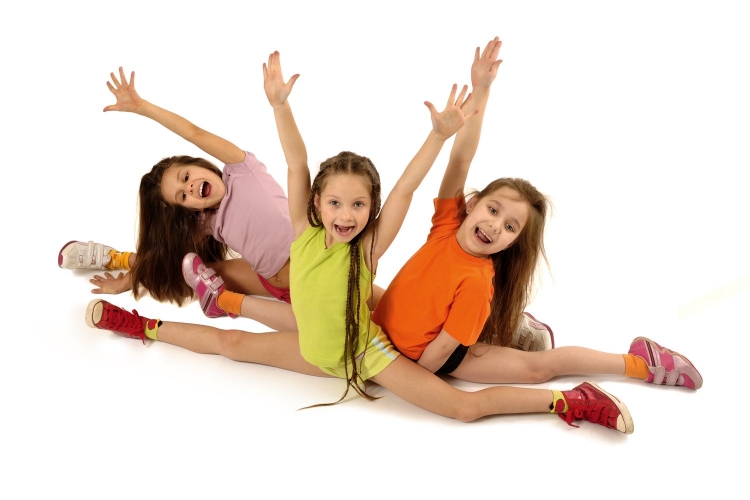 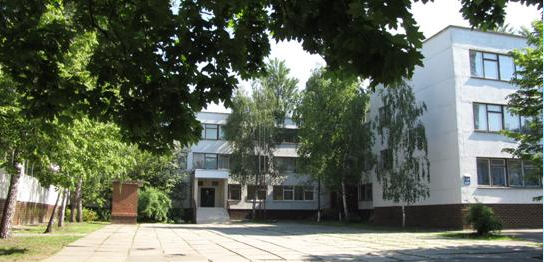 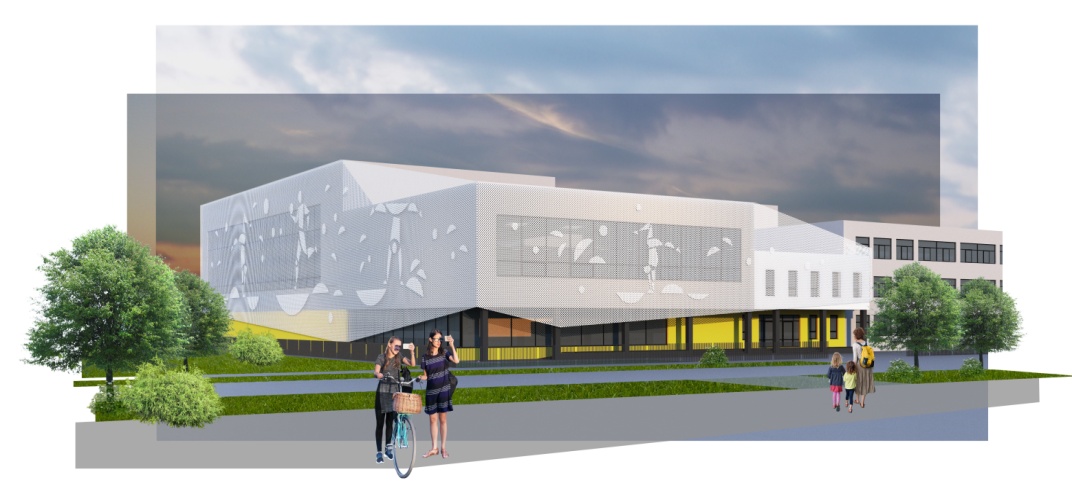 Реконструкція будівлі на проспекті Правди, 4 для розміщення Центру комплексної реабілітації для осіб з інвалідністю
Початок і закінчення будівництва:
03.2019 – 12.2022 р.р
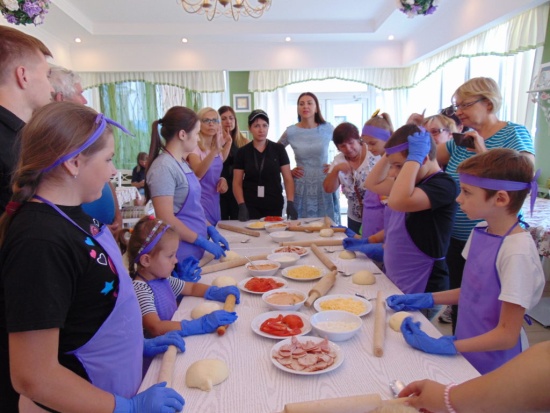 Вартість об’єкта: 
105 516,403 тис. грн.

Потужність: пропускна спроможність – 262 осіб, створені робочі місця – 86 чол.
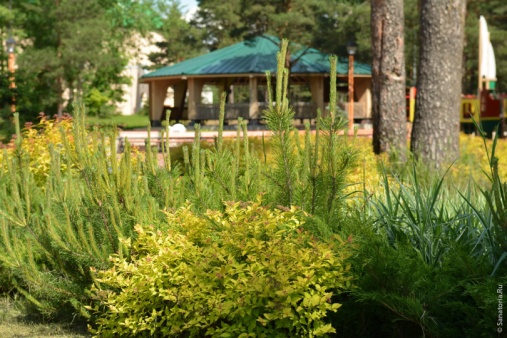 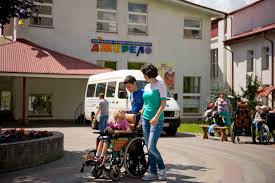 Реконструкція вул. П. Сагайдачного з облаштуванням пішохідної зони
Початок і закінчення будівництва:
09.2019 – 12.2026 р.р
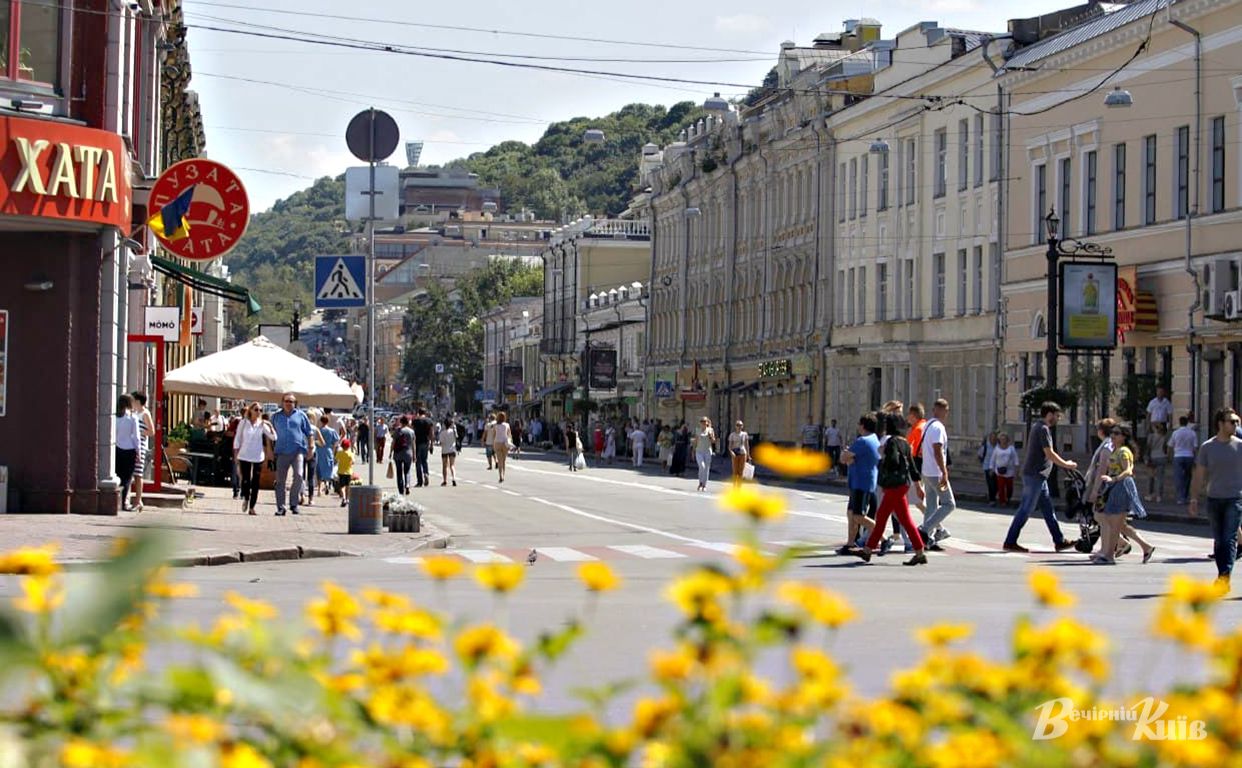 Вартість об’єкта: 
133 101,9 тис. грн.
Потужність: 
довжина вулиці – 550 м., 
ширина вулиці – 22 м.
Перспективне будівництво
Будівництво дошкільного навчального закладу        № 600, вул. Юрківська, 3 у Подільському районі
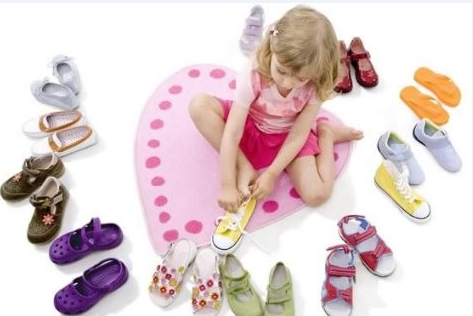 Початок і закінчення будівництва:
02.2019 – 12.2023 р.р.

Орієнтовна вартість: 
56 000,0 тис. грн.
Потужність: 
збільшиться на 60 дітей.
Реконструкція будівлі дошкільного навчального закладу компенсуючого типу (санаторного) № 188 Подільського району м. Києва на вулиці Маршала Гречка, 6-А
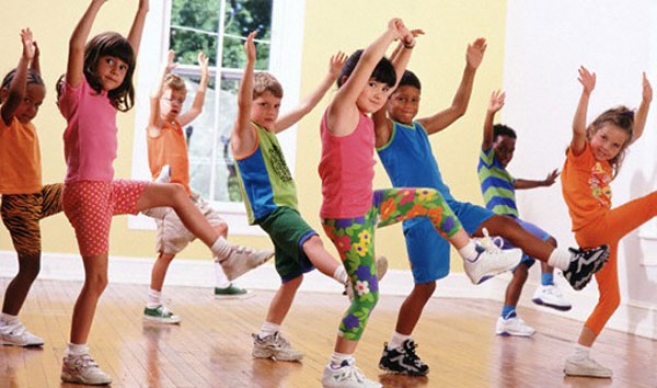 Початок і закінчення будівництва:
03.2022 – 12.202 р.р.

Орієнтовна вартість: 
29 000,0 тис. грн.
Потужність: 
збільшиться на 42 дитини.
Реконструкція з прибудовою до будівлі загальноосвітнього навчального закладу І–ІІІ ступенів «Спеціалізована школа № 2 імені Д. Карбишева з поглибленим вивченням предметів природного циклу» Подільського району м. Києва на вулиці Копилівській, 36
Початок і закінчення будівництва:
04.2009 – 12.2024
 р.р.

Орієнтовна вартість: 
53 208,7 тис. грн.
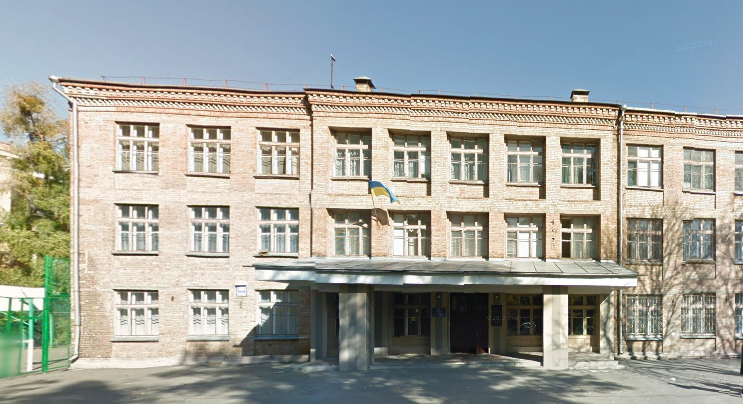 Потужність: 
збільшиться на 230 дитини.
Будівництво дитячої музичної школи на проспекті Свободи, 5 у Подільському районі м. Києва
Початок і закінчення будівництва:
03.2009 – 12.2024 р.р.
Орієнтовна вартість: 
83 000,0 тис. грн.
Потужність: 
Одночасно зможе прийняти 160 дітей
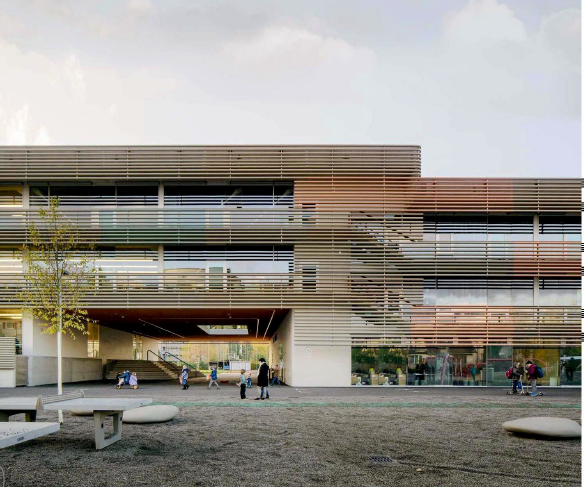 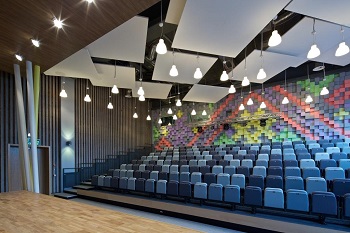 Реконструкція з прибудовою до будівлі загальноосвітнього навчального закладу І–ІІІ ступенів «Гімназія № 19  “Межигірська” Подільського району м. Києва на вулиці Межигірській, 16
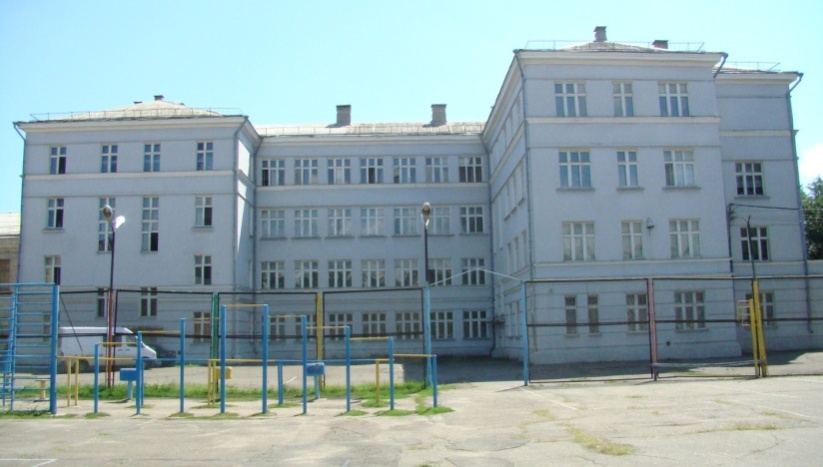 Орієнтовна вартість: 
61 183,3 тис. грн.

Потужність: збільшиться на 292 учня.
Початок і закінчення будівництва:
05.2009 – 12.2024 р.р
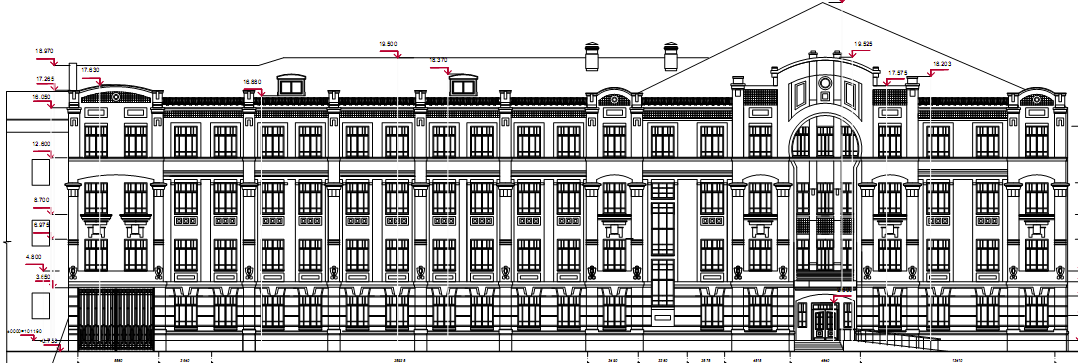 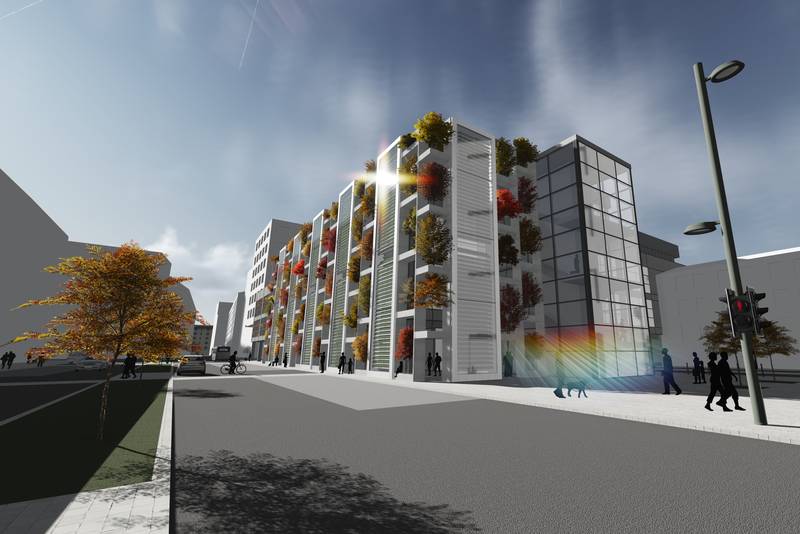 Реконструкція нежитлового приміщення під розміщення центру соціальних служб на вул. Мостицькій, 20
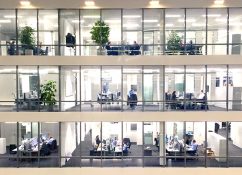 Орієнтовна вартість: 
102 700,0 тис. грн.


Потужність: кількість робочих місць 387 людей.
Будівництво каналізаційної та водопровідної мереж з відновленнямдорожньогопокриття в приватному секторіСирецькогомасиву по вул. Рилєєва, Шполянській, Верболозній, Тагільській, пров. Рясному , пров. Верболозному, та водопровіднімережівідкінцявул. Верболозної до вул. Петропавлівської
Будівництво з добудовою зовнішніх мереж водопроводу та каналізації на вул. Ростовській та вул. Пуща-Водицькій у Подільському районі м. Києва
РОБОТА ПОВ’ЯЗАНА ІЗ ВТОРГНЕННЯМ РФ В УКРАЇНУ
Відповідно до постанови Кабінету Міністрів України від 19 квітня 2022 року № 473 «Про затвердження Порядку виконання невідкладних робіт щодо ліквідації наслідків збройної агресії Російської Федерації, пов'язаних із пошкодженням будівель та споруд» у Подільському районі ведеться наступна робота:- утворено комісію з обстеження будівель та споруд приватної форми власності, пошкоджених внаслідок військових дій, спричинених збройною агресією РФ.
На території Подільського району м. Києва внаслідок збройної агресії РФ  було пошкоджено об’єкти нерухомості, а саме: 

79 багатоповерхових житлових будинків комунальної форми власності
11 багатоповерхових житлових будинків ОСББ 
4- заклади культури
5 – клуби за місцем проживання
23- закладів освіти
13 - приватні житлові будинки
3 - приватні НЕжитлові
3 – заклади охорони здоров’я
2 - центри соцобслуговування
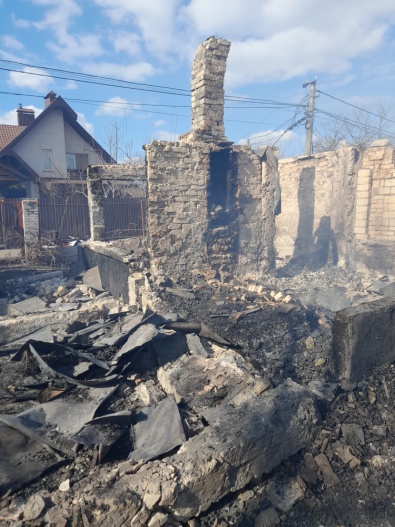 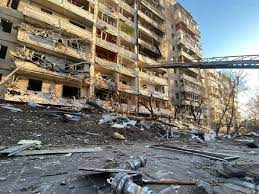 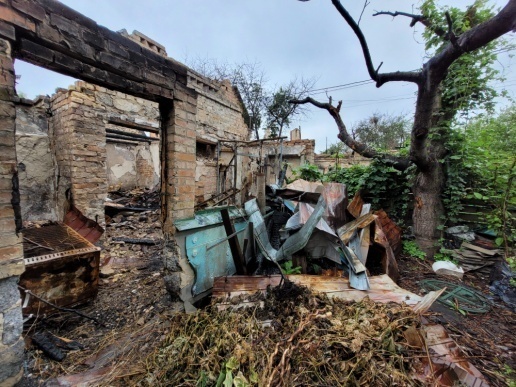